Cattle Picture Examples
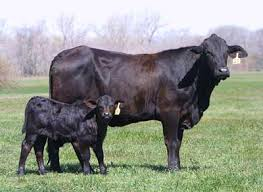 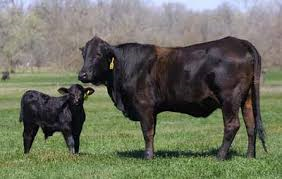 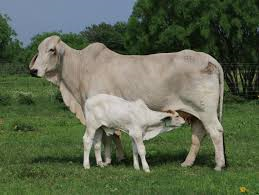 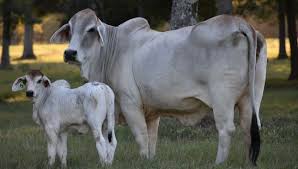 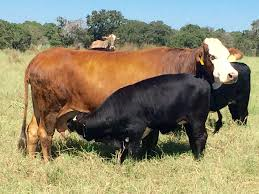 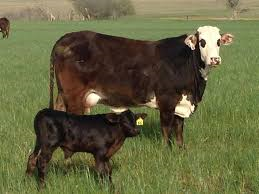 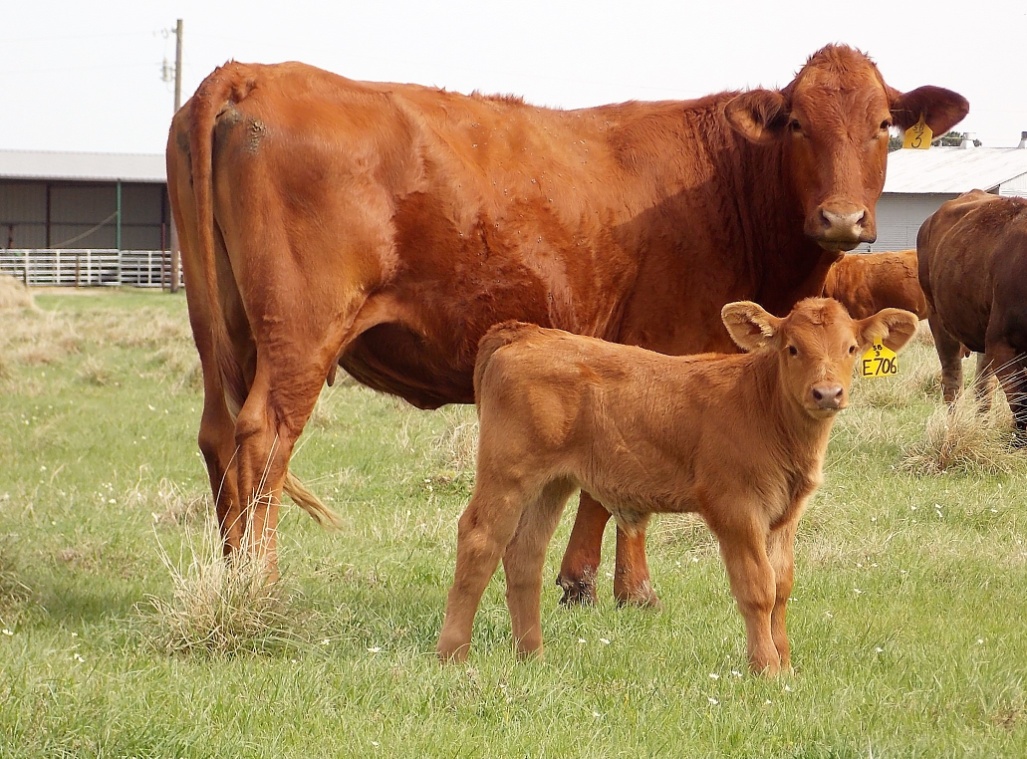 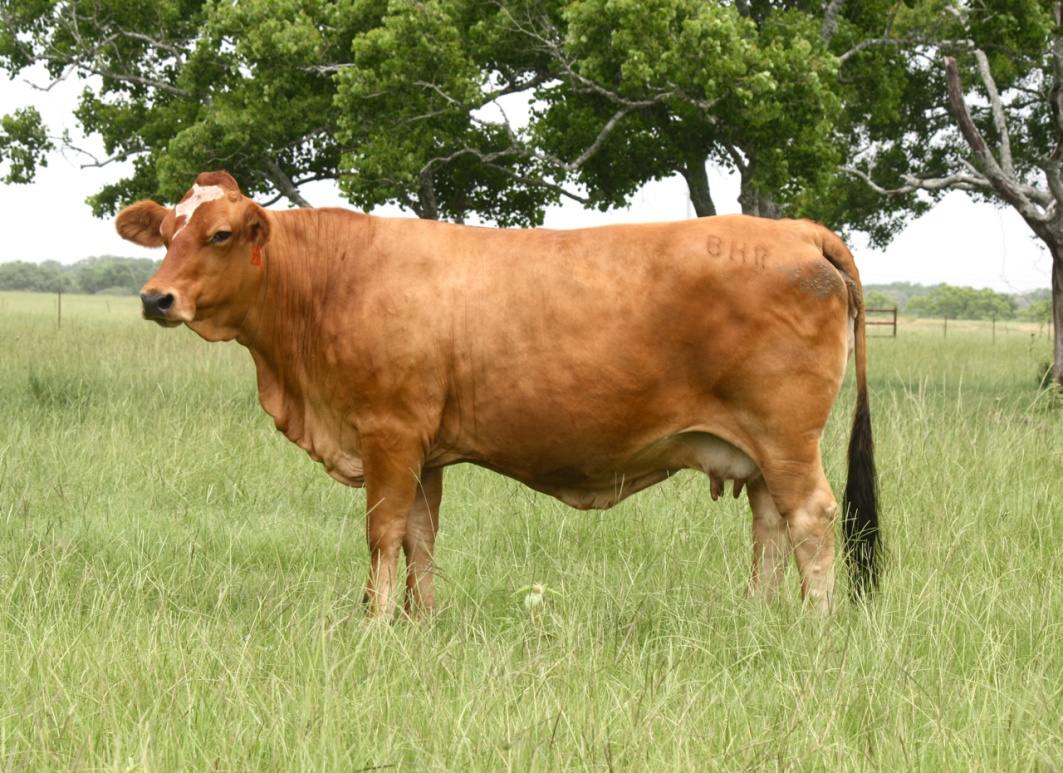 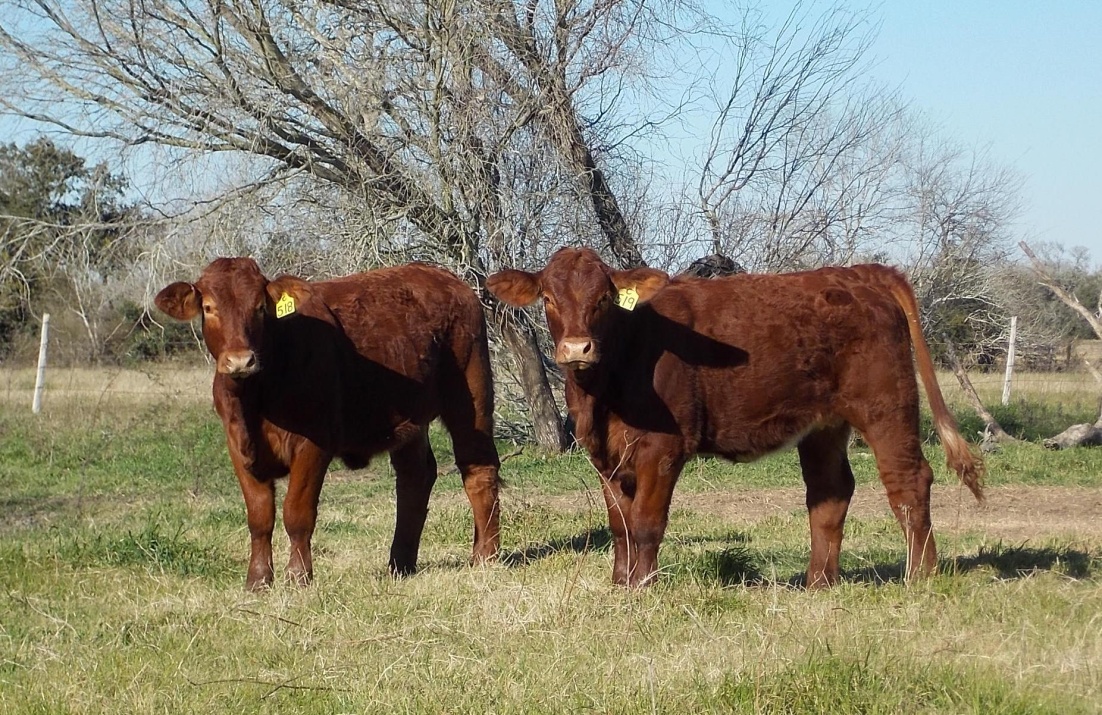 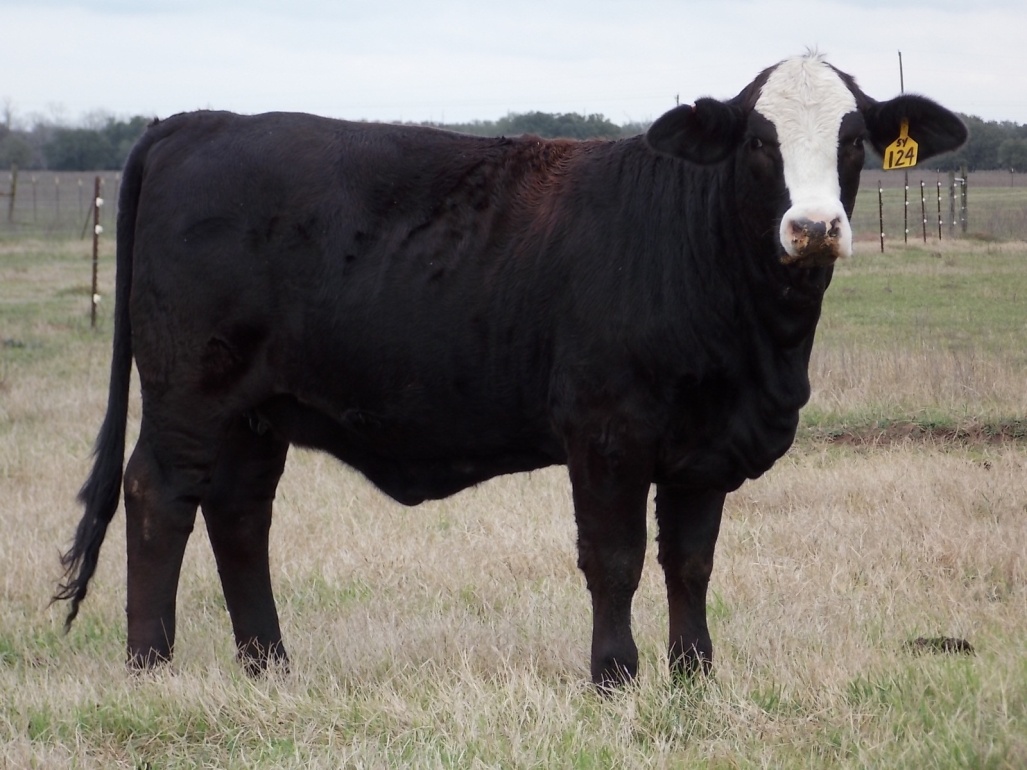